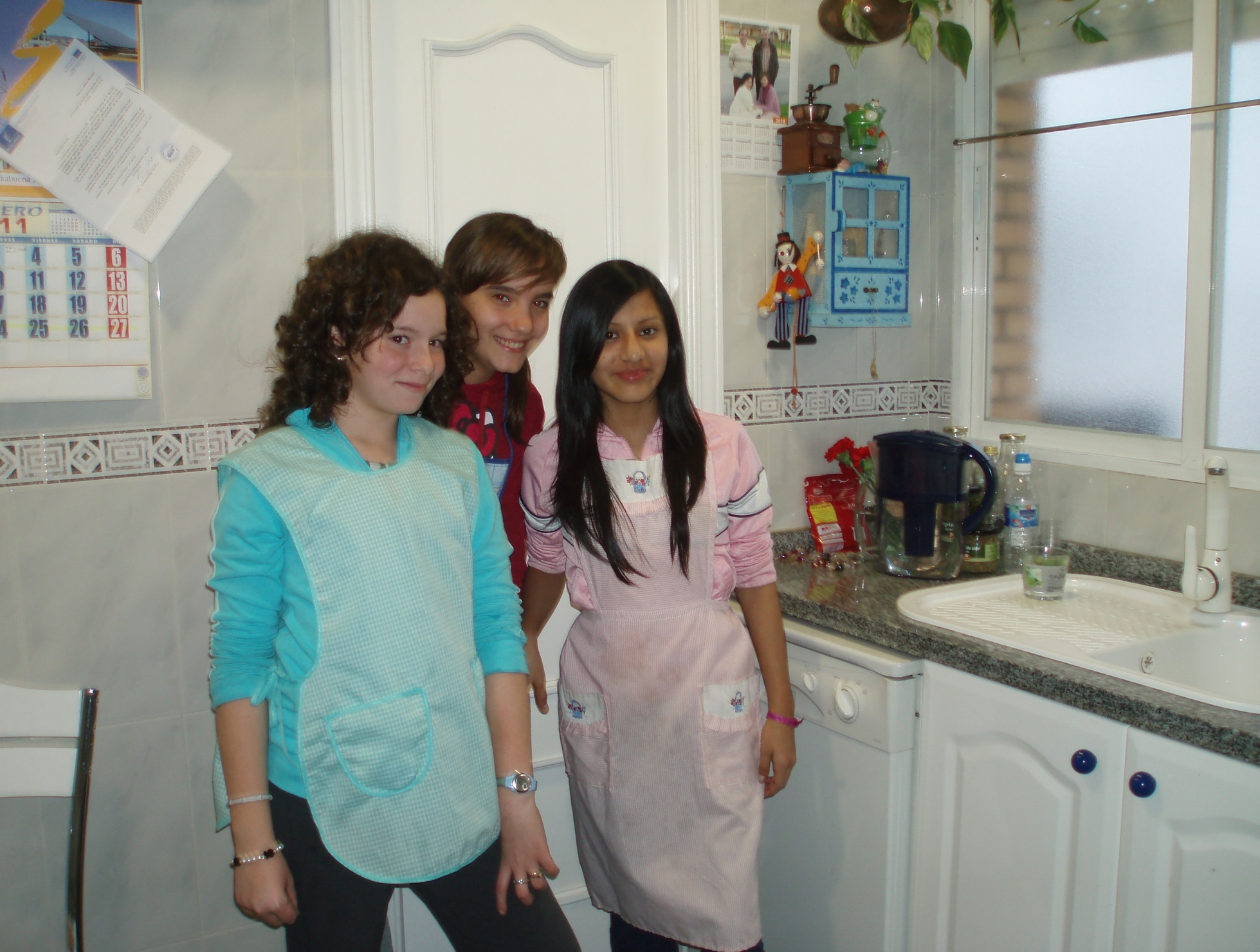 FRANÇAIS :
RECETTE DES CRÊPES
Ingrédients :
- Deux oeufs
 325 ml de lait
 200 grammes de farine
 Une cuillère à café de sel
 Une cuillerée d'huile
 3 cuillères à café de levure
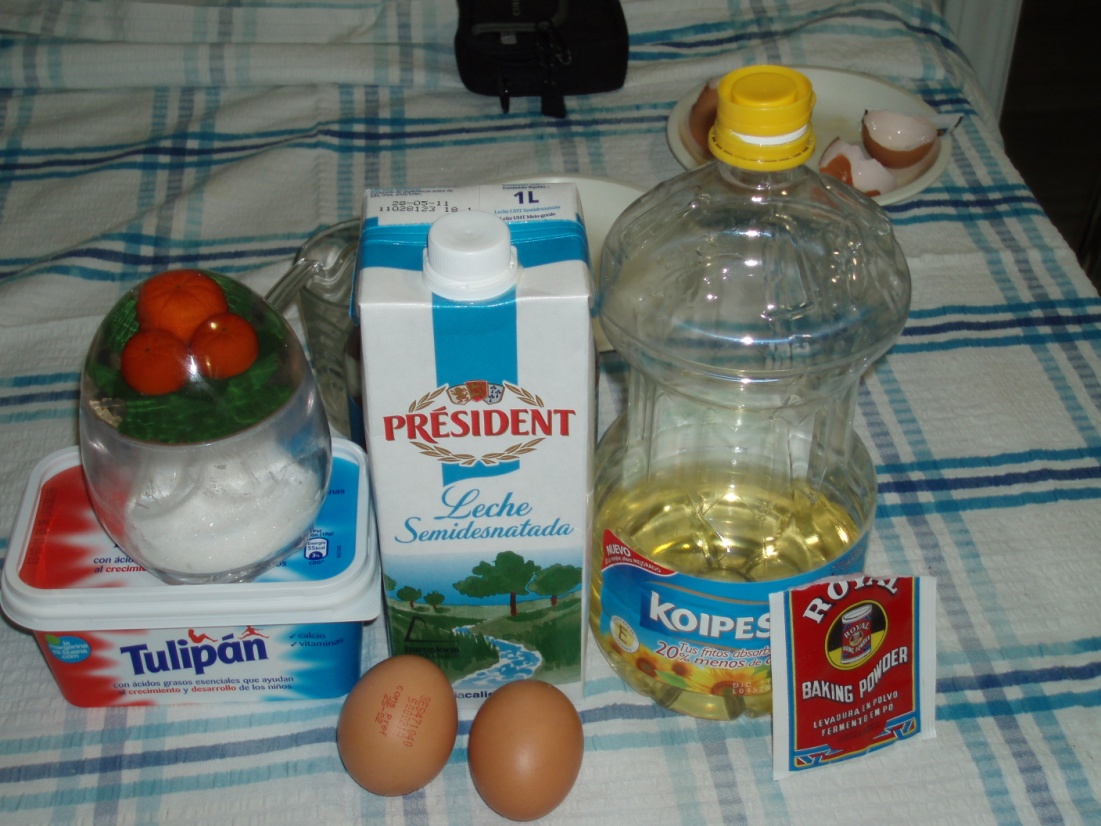 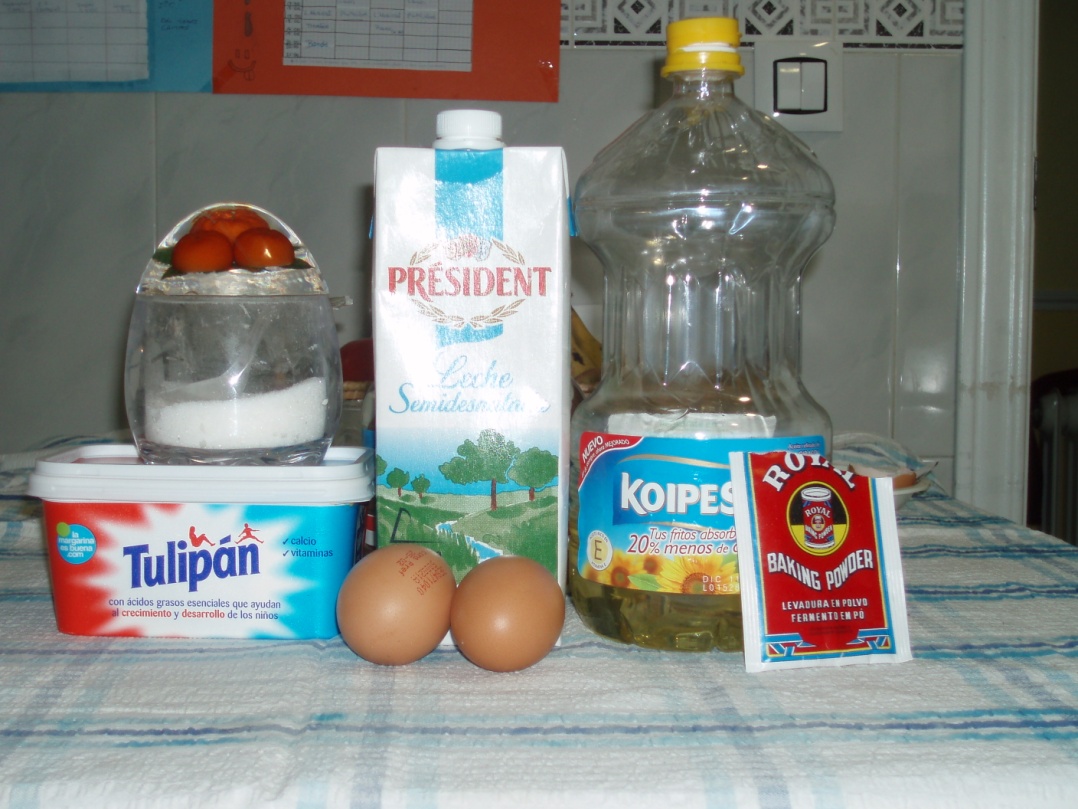 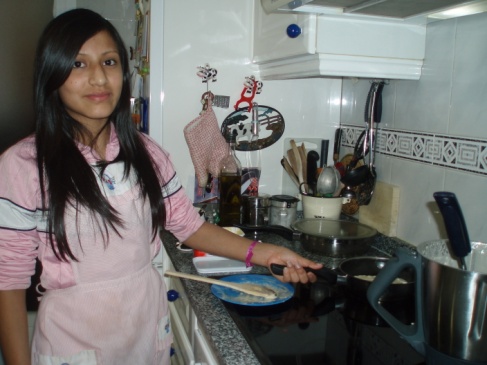 PRÉPARATION :
1º- Nous mettons la poêle à chauffer

2º- Nous versons les ingrédients dans le thermomix

3º- Nous versons une louche dans la poêle, et avec une cuillère nous l’étendons

4º- Nous retournons la crêpe en la faisant sauter ..

5º- Et bon appétit
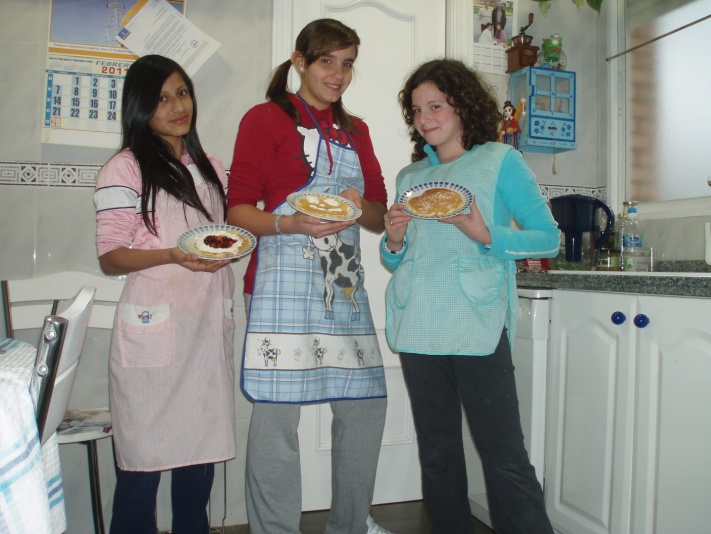 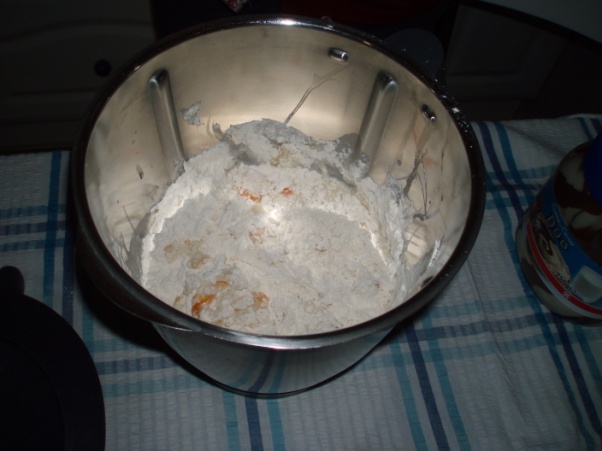 des photos :
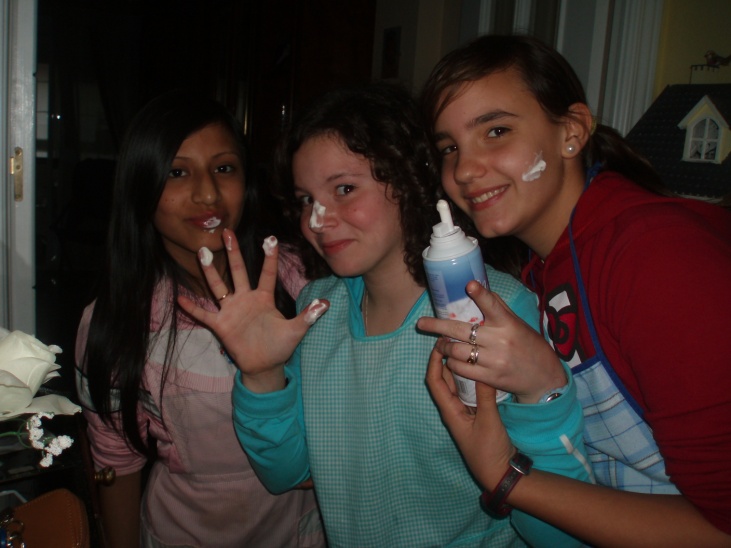 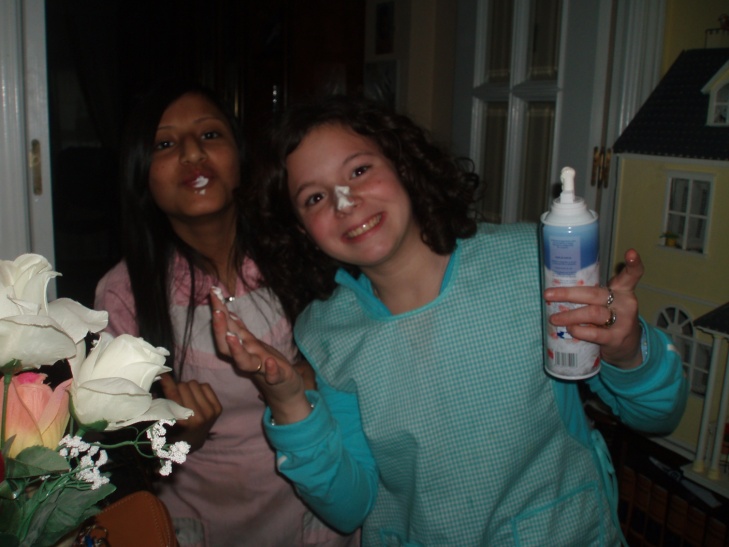 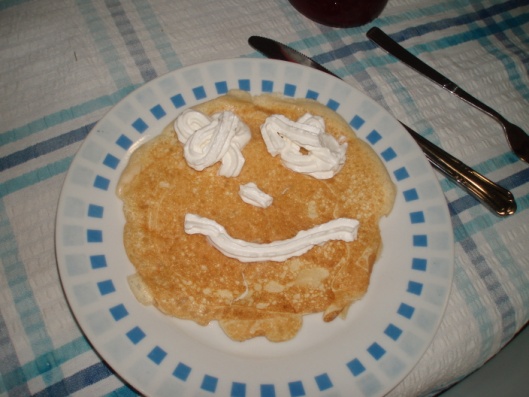 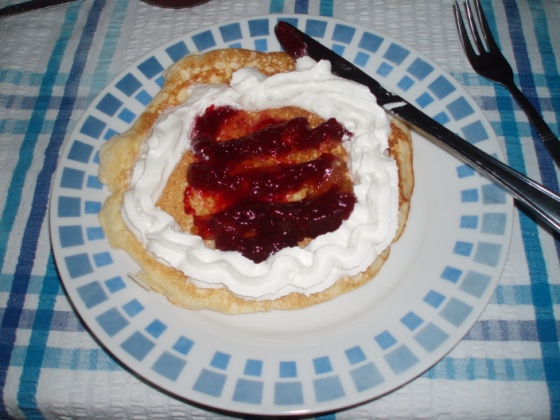 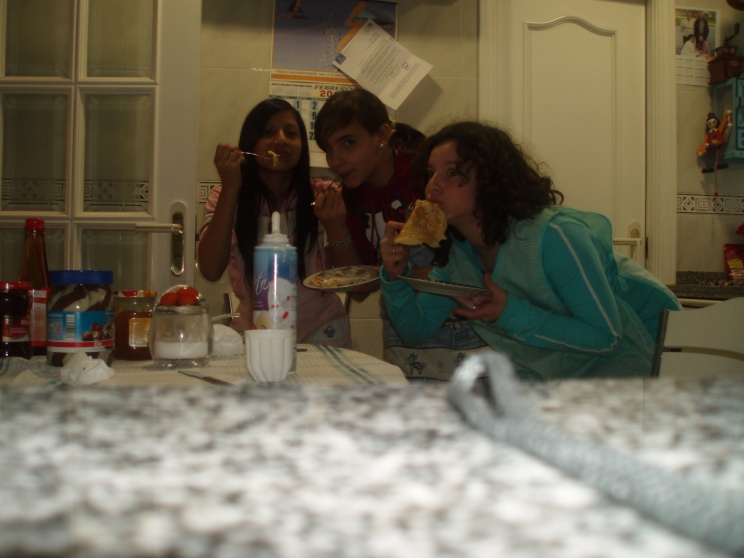 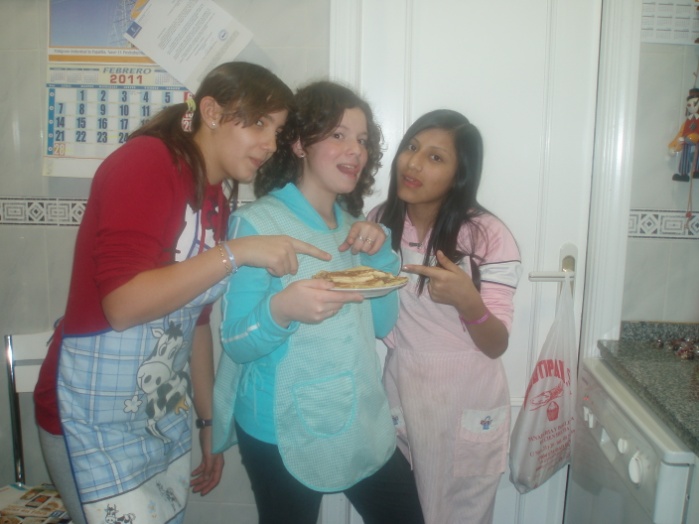 FIN...
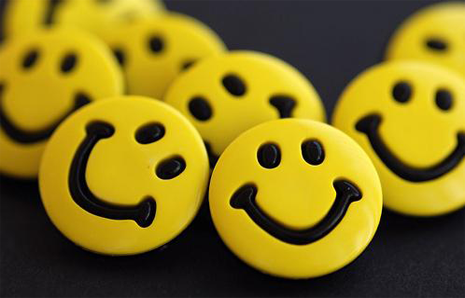 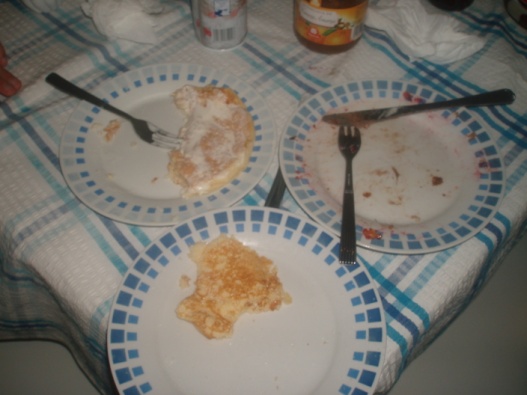 REALIZADO POR: PATRICIA BENÍTEZ, BEGOÑA ALFARO Y LISBETH PASTUÑA.